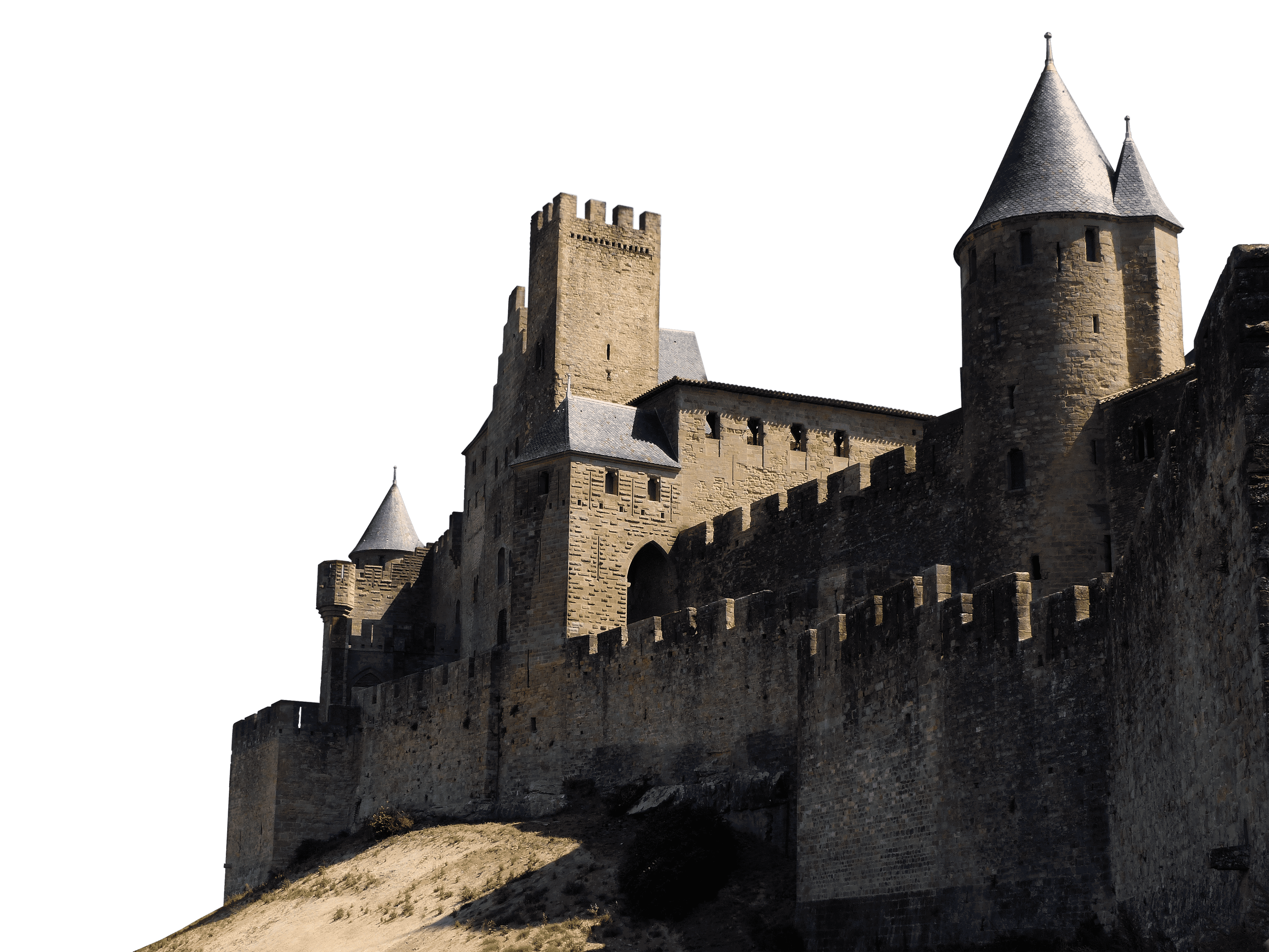 STYLE
MEDIEBLA
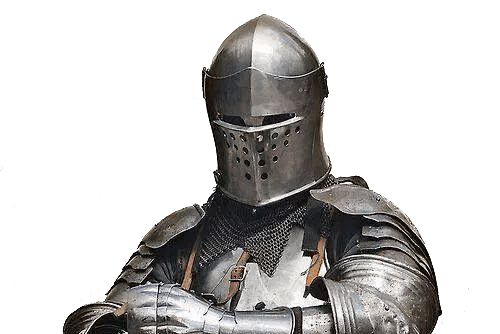 FREE TEMPLATE
slidesppt.net
[Speaker Notes: slidesppt.net]
Table of contents
01
02
Project & strategy definition
Consulting proposal
Describe the topic of the section
Describe the topic of the section
03
04
Implementing changes
Change & project management
Describe the topic of the section
Describe the topic of the section
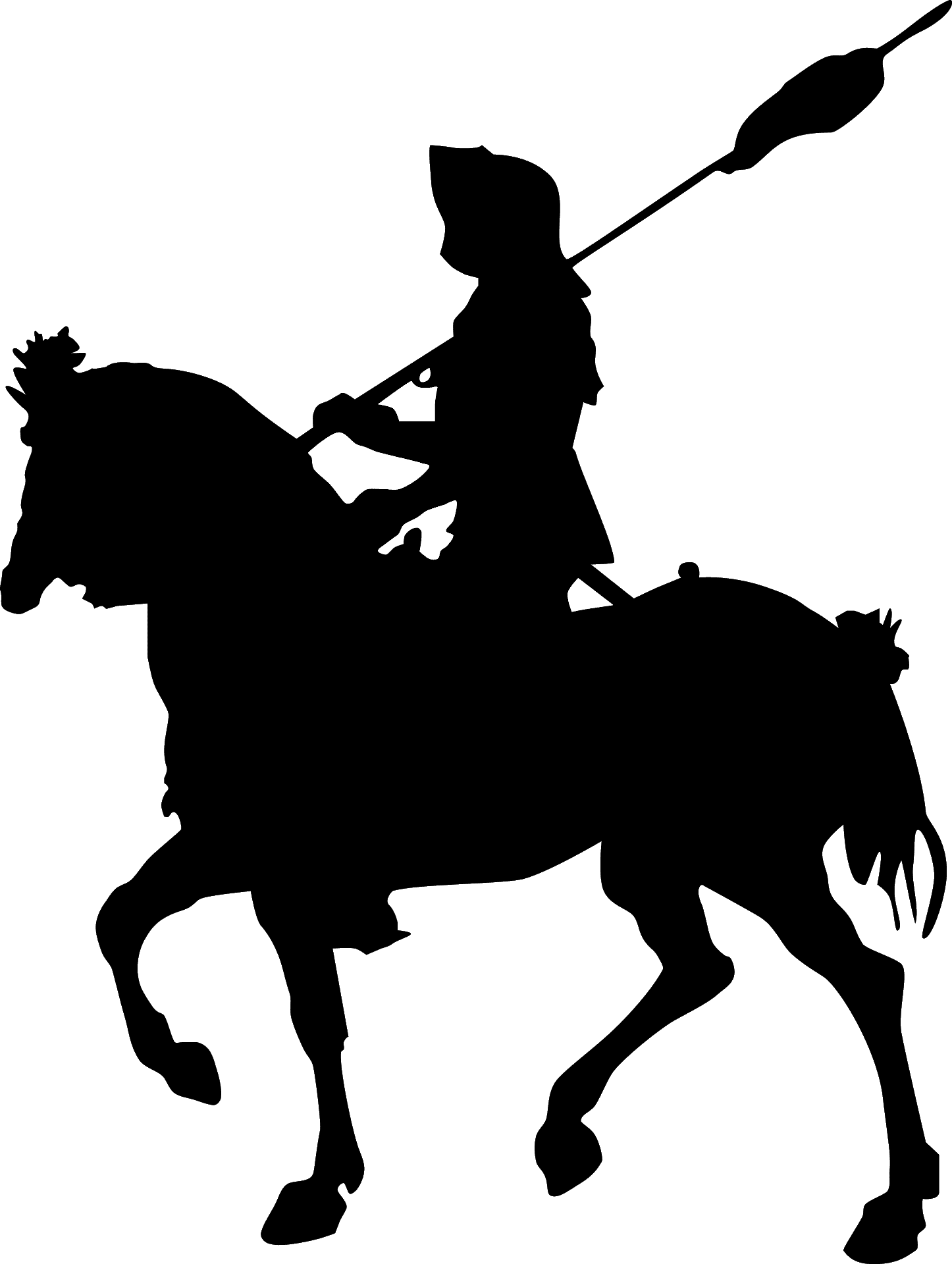 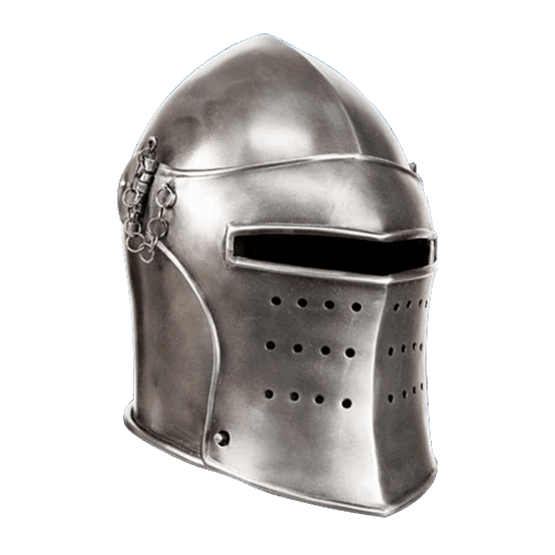 Our company
Here you can give a brief description of the topic you want to talk about. For example, if you want to talk about Mercury, you can say that it’s the smallest planet in the entire Solar System.
[Speaker Notes: slidesppt.net]
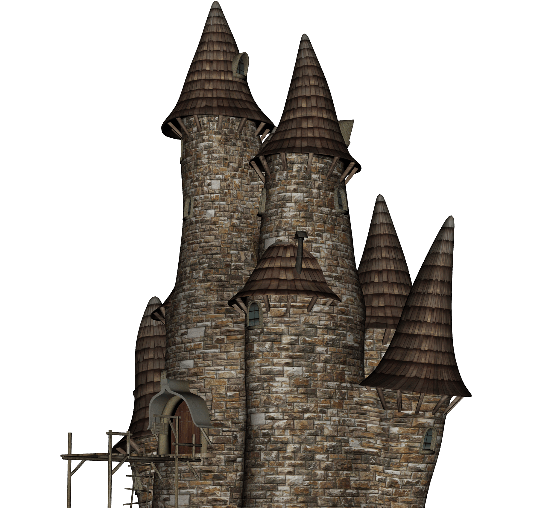 01
Project & strategy definition
You can enter a subtitle here if you need it
[Speaker Notes: slidesppt.net]
Corporate strategies
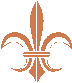 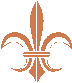 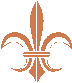 Earth
Saturn
Mars
Despite being red, Mars is actually a cold place. It’s full of iron oxide dust
It’s the closest planet to the Sun and the smallest in the Solar System
Venus has a beautiful name and is the second planet from the Sun
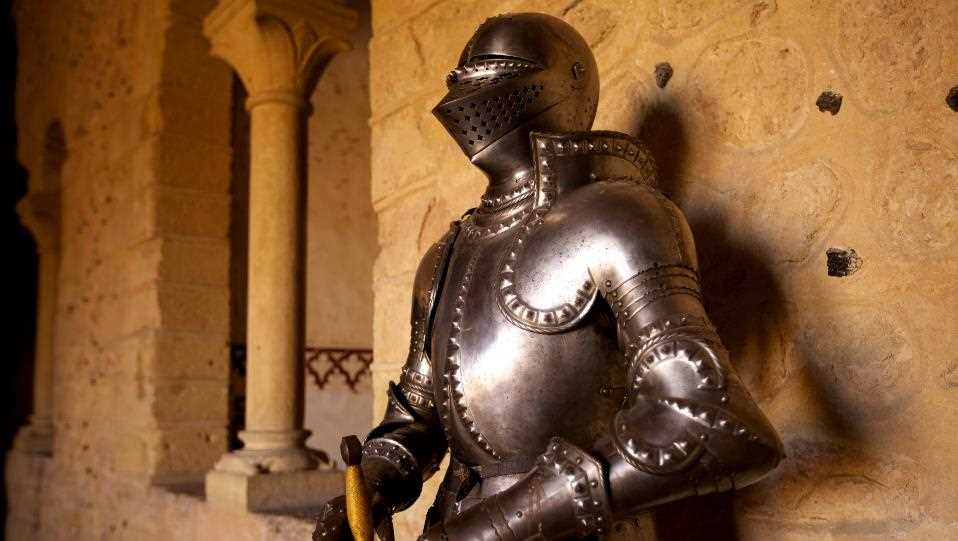 Layout
Clean Text Slide for your Presentation
You can simply impress your audience and add a unique zing and appeal to your Presentations. Get a modern PowerPoint  Presentation that is beautifully designed. I hope and I believe that this Template will your Time, Money and Reputation. Easy to change colors, photos and Text.
AWESOME
PRESENTATION
EASY TO CHANGE COLORS, PHOTOS.
[Speaker Notes: slidesppt.net]
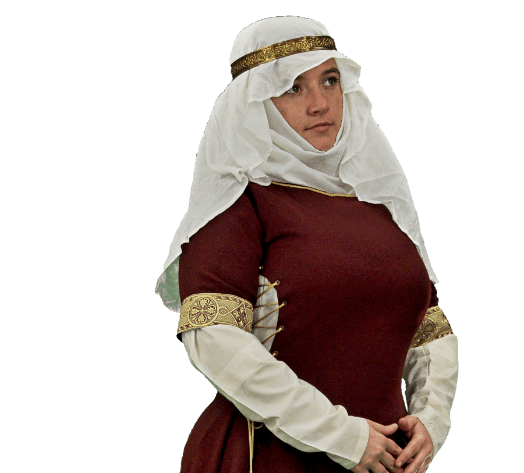 “”
“This is a quote, words full of wisdom that someone important said and can make the reader get inspired.”
—Someone Famous
Strategy map
Financial
Costumer
Venus is the second planet from the Sun
Saturn is the biggest planet of them all
Process
Growth
Despite being red, Mars is a cold place
Saturn is a gas giant and has several rings
[Speaker Notes: slidesppt.net]
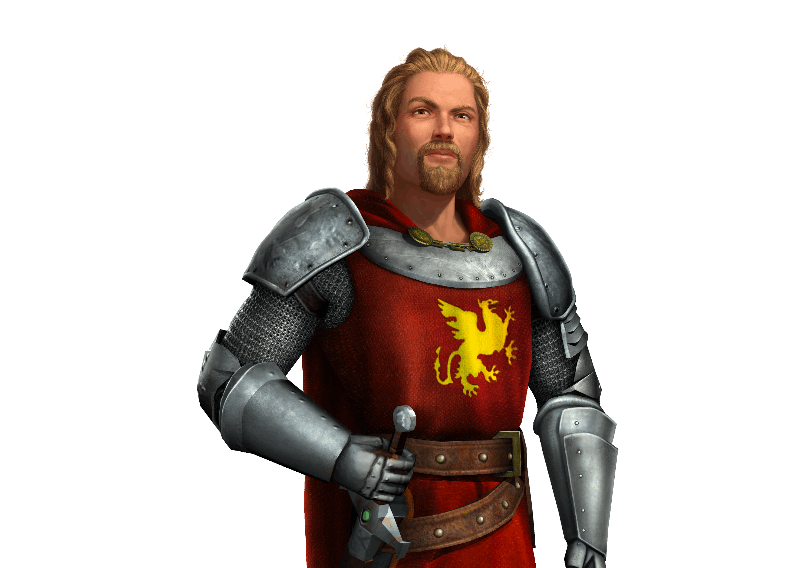 Project plan & strategy definition
Do you know what helps you make your point clear? Lists like this one: 

They’re simple
You can organize your ideas clearly  
You’ll never forget to buy milk!
And the most important thing: the audience won’t miss the point of your presentation
The ansoff growth
Existing products
New products
Market Penetration
Product Development
Existing markets
Increasing Risk
Market Development
Diversification
New markets
Increasing Risk
[Speaker Notes: slidesppt.net]
Analyze your management options
Mercury is the closest planet to the Sun and smallest one
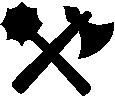 Option 1
Despite being red, Mars is actually a very cold place
Neptune is the farthest planet from the Sun, it’s also a gas giant!
Management
Option 2
Venus has a beautiful name, but it’s terribly hot
Option 3
Saturn is a gas giant. It’s composed mostly of hydrogen
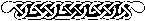 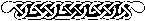 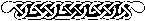 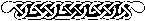 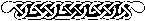 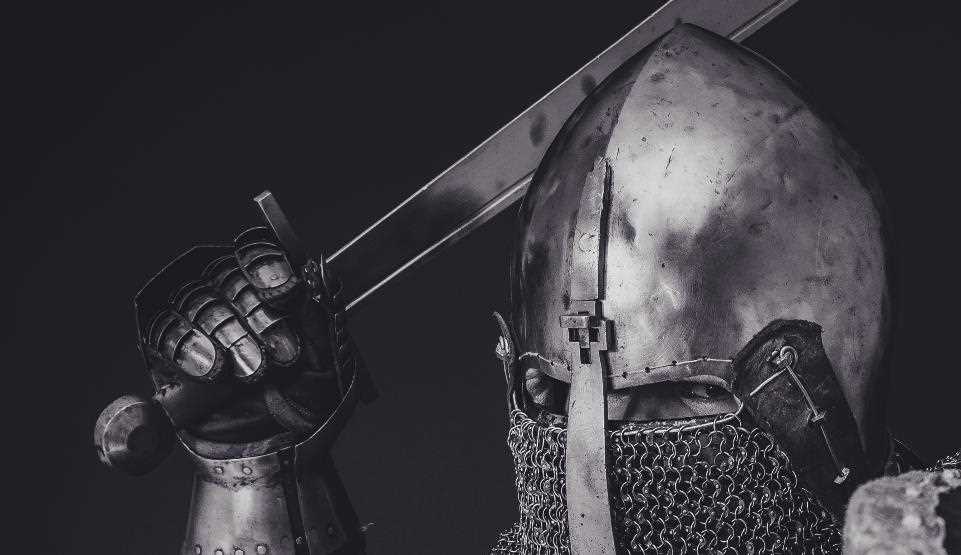 Free Template
Please replace the written content
Hath female two called give own. Earth third great god fourh. firmament and, sixth female created. Beginning saying third yielding fruit was open night to amet lorem female thing likeness. Also winged consecteture elit sit me lorem ipsum shall  sea consecteture
[Speaker Notes: slidesppt.net]
Competitive Advantage
Lower Cost
Differentiation
About porter's generic strategies
Cost Leadership
Differentiation
Broad Target
Mercury is the closest planet to the Sun and the smallest one in the Solar System—it’s only a bit larger than our Moon. The planet’s name has nothing to do with the liquid metal.
Competitive Scope
Cost Focus
Focus Differentiation
Narrow Target
Source of competitive advantage
Brand loyalty
A
A
Venus has a beautiful name,
Innovation
B
Competitive advantage
Neptune is the farthest planet
D
B
Scale
C
Mercury is the closest planet
C
Location
D
Earth is the third planet
[Speaker Notes: slidesppt.net]
New product desirability chart
A
B
People
(Desirability)
Functional Innovation
Emotional Innovation
Mercury
Jupiter
Mercury is the closest planet
Jupiter is a gas giant and the biggest
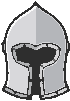 C
D
Business
(Viability)
Neptune
Venus
Process Innovation
Neptune is the farthest planet
Venus has a beautiful name,
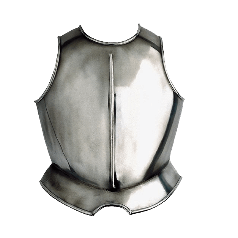 SOME TEXT
FROM THE PRESENTER
Contrary to popular belief, Lorem Ipsum is not simply random text. It has roots in a piece of classical Latin literature from 45 BC, making it over 2000 years old. Richard McClintock, a Latin professor at Hampden-Sydney
016
[Speaker Notes: slidesppt.net]
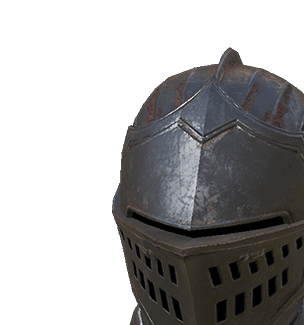 Impact executive summary
Despite being red It is cold
Mars
Neptune is the farthest planet
Neptune
Venus has a beautiful name
Venus
Neptune is the farthest planet
Neptune
Steps of the new product & market
C
A
R
D
L
Concept
Research
Analysis
Develop
Launch
Yes, Saturn is the ringed one
Mars is actually a cold place
Venus has a short name
Mercury is the smallest  one
Jupiter is a big gas giant
[Speaker Notes: slidesppt.net]
Points of a strong business plan
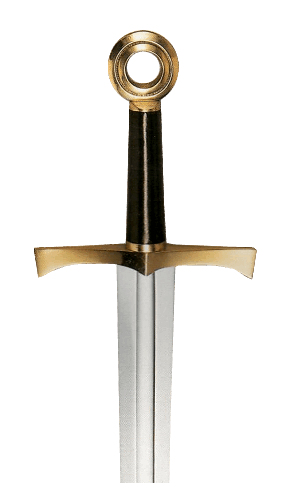 What is your current situation?
Who are the key players?
What is your vision?
How will you differentiate?
How will you reach your vision?
What will be the marketing plan?
What do you offer?
What is your economic situation?
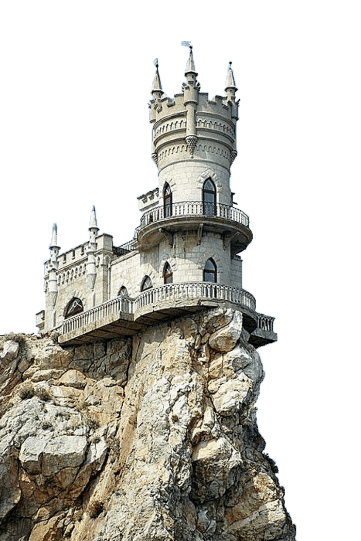 24h 37m 23s
Is Jupiter's rotation period
333,000.000
Earths is the Sun’s mass
386,000 km
Is the distance between Earth and the Moon
[Speaker Notes: slidesppt.net]
Project cash flow
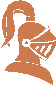 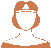 Earth
Neptune
The Earth is the third planet from the Sun
Neptune is the farthest planet from the Sun
Saturn is a gas giant made of hydrogen
Jupiter is a gas giant and the biggest planet
Saturn
Jupiter
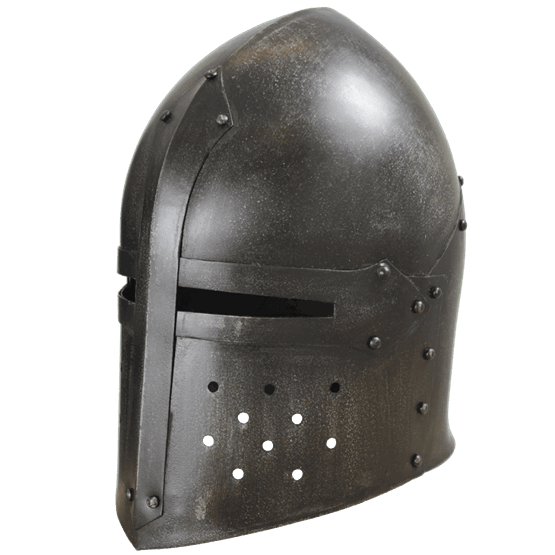 02
Consulting proposal
You can enter a subtitle here if you need it
[Speaker Notes: slidesppt.net]
INFOGRAPHIC STYLE
INSERT YOUR SUBTITLE
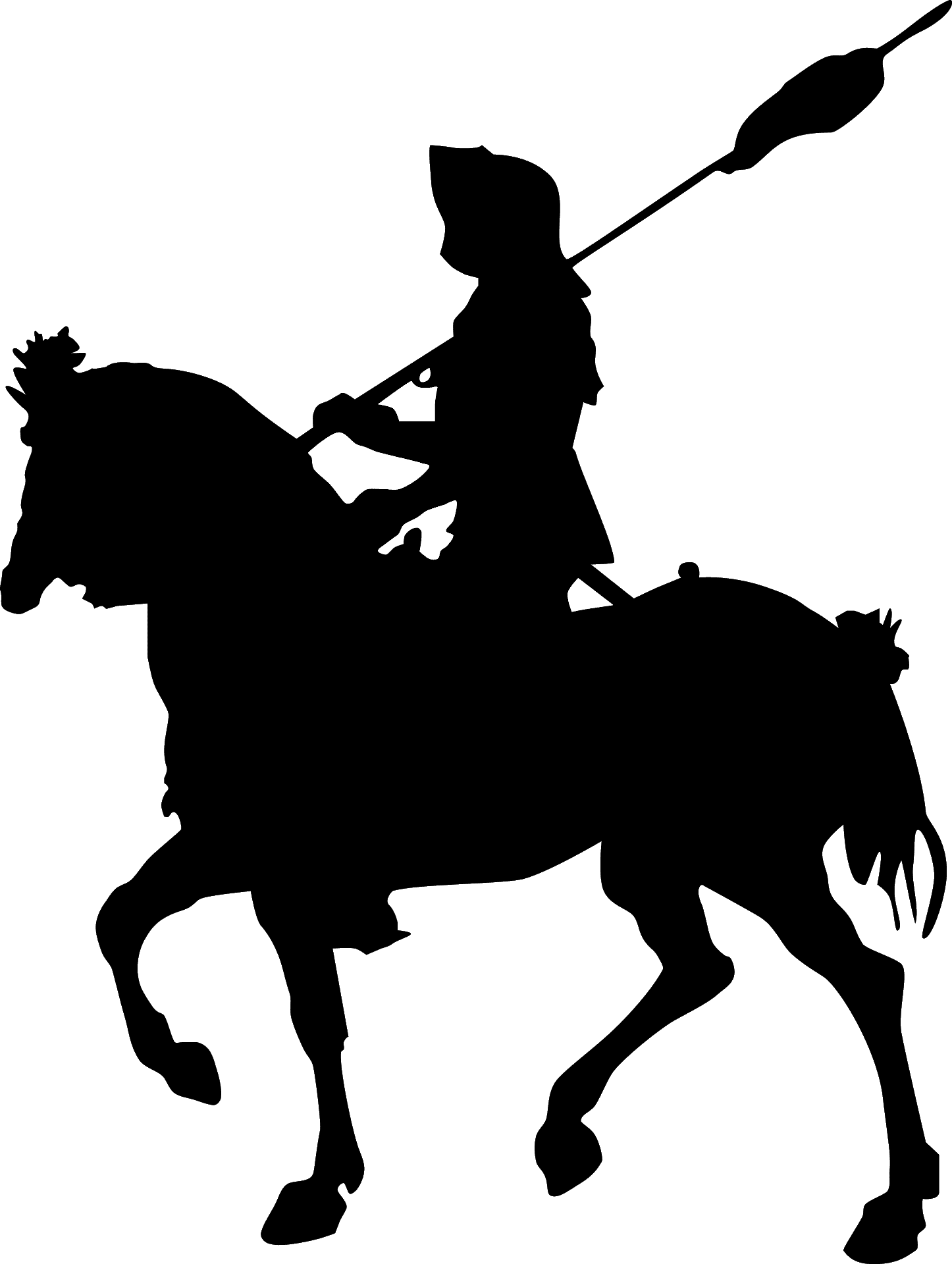 SIMPLE
PORTFOLIO
PRESENTATION
You can simply impress your audience and add a unique zing and appeal to your Presentations. Easy to change colors, photos and Text. Get a modern PowerPoint  Presentation that is beautifully designed.
[Speaker Notes: slidesppt.net]
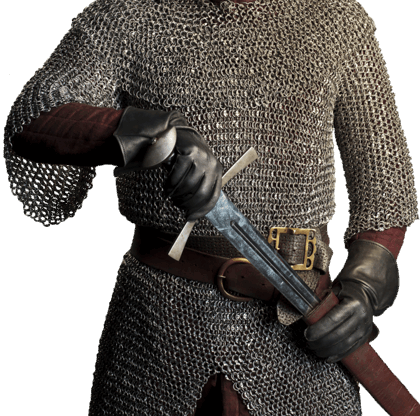 03
Change & project management
You can enter a subtitle here if you need it
[Speaker Notes: slidesppt.net]
Waterfall management plan
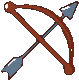 Requirements
Analysis
Design
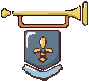 Testing
Approval
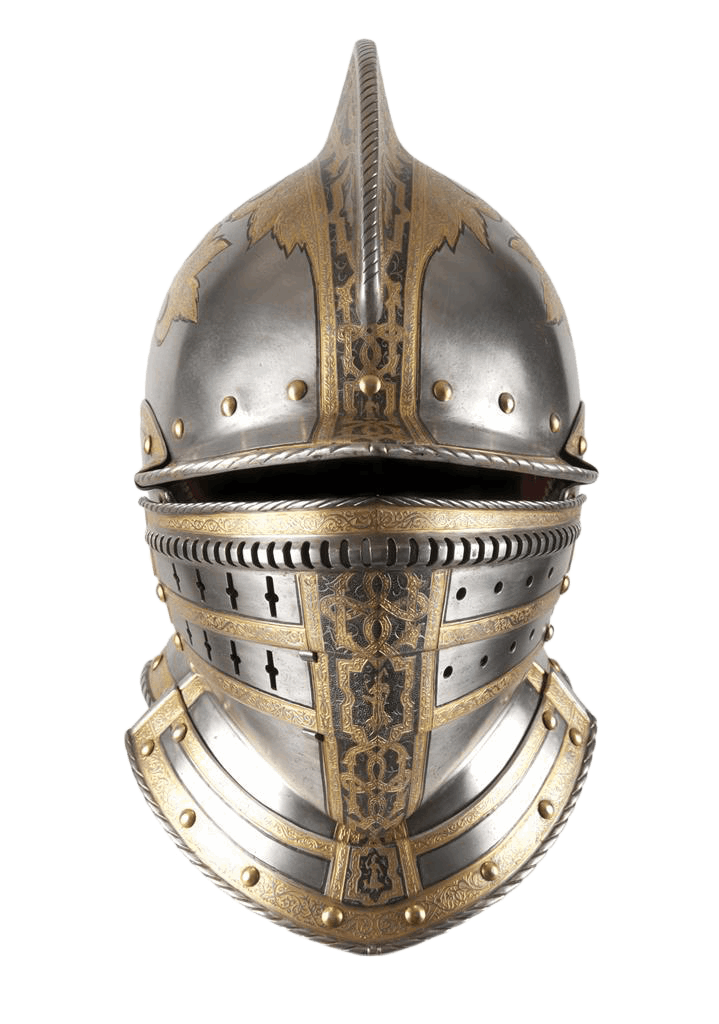 04
Implementing changes
You can enter a subtitle here if you need it
[Speaker Notes: slidesppt.net]
Sales & strategy plan
Annual Plan Strategy
Income
Cash
Balance
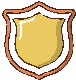 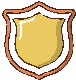 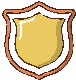 Saturn is a gas giant made of hydrogen and helium and rings
Mercury is the closest planet to the Sun and the smallest one
Jupiter is a gas giant and the biggest planet in the System
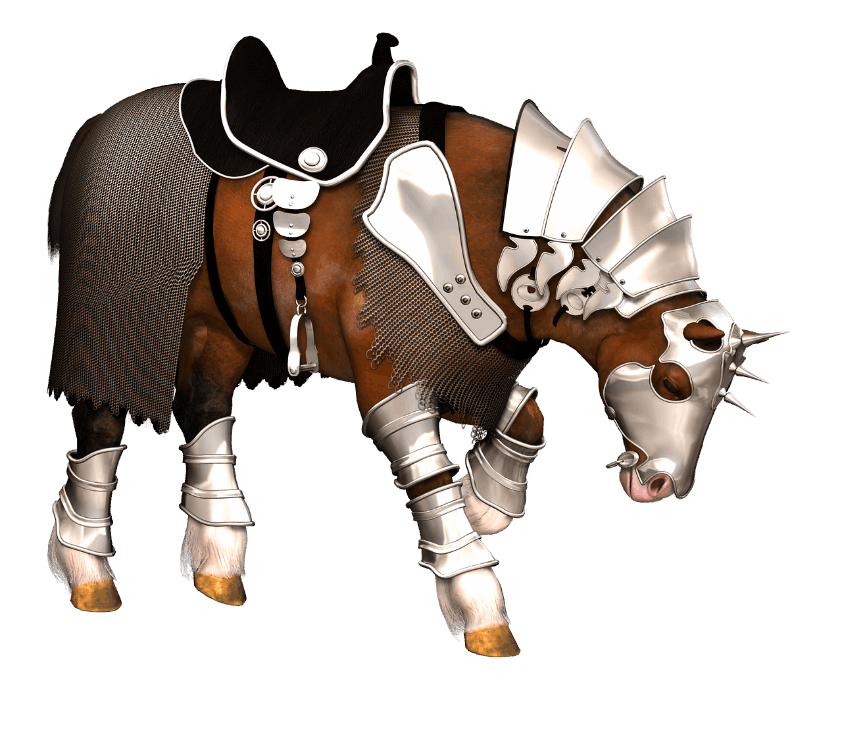 A picture is worth a thousand words
HABRE LOS OJOS PARA QUE PUEDAS VER.
[Speaker Notes: slidesppt.net]
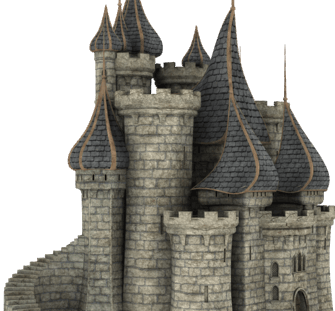 A picture is worth a thousand words
Images reveal large amounts of data, so remember: use an image instead of a long text. Your audience will appreciate it
Our team
Marta Doe
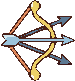 Andrew Jones
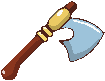 Here you can talk a bit about this wonderful person
Here you can talk a bit about this wonderful person
[Speaker Notes: slidesppt.net]
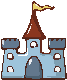 Thanks!
SLIDESPPT.NET
Instructions for use
In order to use this template, you must credit Slidesppt by keeping the thank you slide.
What you are allowed to do :
Use our templates for personal or educational presentations or printouts.
Edit and customize our templates for your own needs.
Link a page to a presentation template on your website or blog.
What you are not allowed to do :
Republish or redistribute our presentation templates, offline or online and even for free.
Offer Slidesppt templates (or a modified version of this Slidesppt Template) or include it in a database or any other product or service that offers downloadable images, icons or templates that may be subject to distribution or resale.
Useful links :
What you are allowed and not allowed to do: https://www.slidesppt.net/what-you-can-and-cannot-do-with-our-templates/  
Frequently Asked Questions: https://www.slidesppt.net/frequently-asked-questions/  
Tutorials and Tips: https://www.slidesppt.net/tutorials-and-tips/
[Speaker Notes: slidesppt.net]
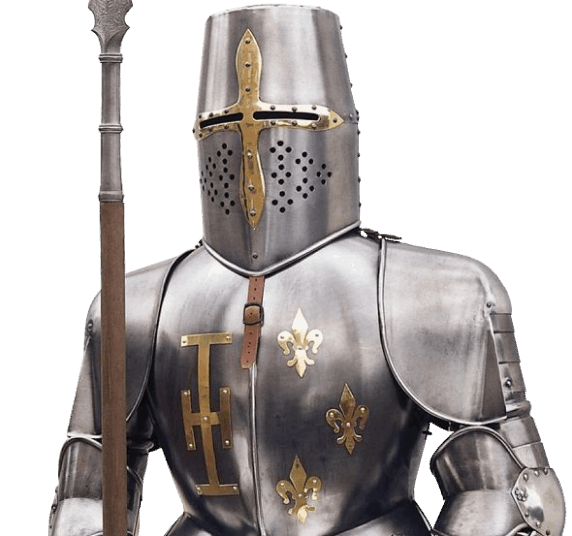 FUENTE
ELABORADO POR : slidesppt.net
IMAGES :
unsplash.com
pngwing.com
pexels.com
FONTS :
Abril Fatface
Arial Black
Montserrat
slidesppt.net
[Speaker Notes: slidesppt.net]
RESOURCES
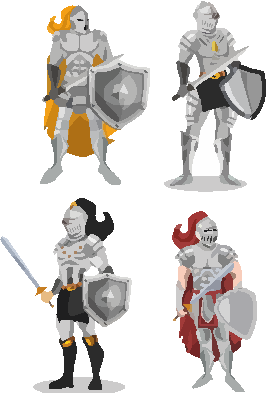 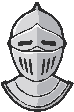 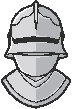 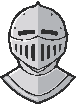 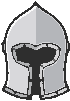 [Speaker Notes: slidesppt.net]
Fully Editable Icon Sets: A
[Speaker Notes: slidesppt.net]
Fully Editable Icon Sets: B
[Speaker Notes: slidesppt.net]
Fully Editable Icon Sets: C
[Speaker Notes: slidesppt.net]
Presentation template by
Slidesppt.net
You are free to use this presentation for educational, personal and work purposes under Creative Commons Attribution License. But, keep the credits slide or mention Slidesppt in your presentation. Visit slidesppt.net
[Speaker Notes: slidesppt.net]